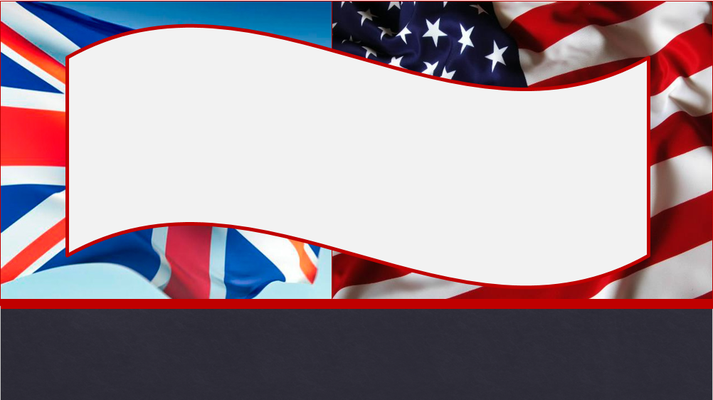 Hello!
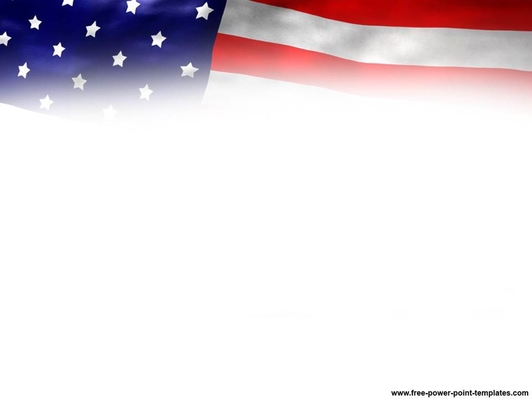 Unit 3. Performing Arts: Cinema
Make your best shot!
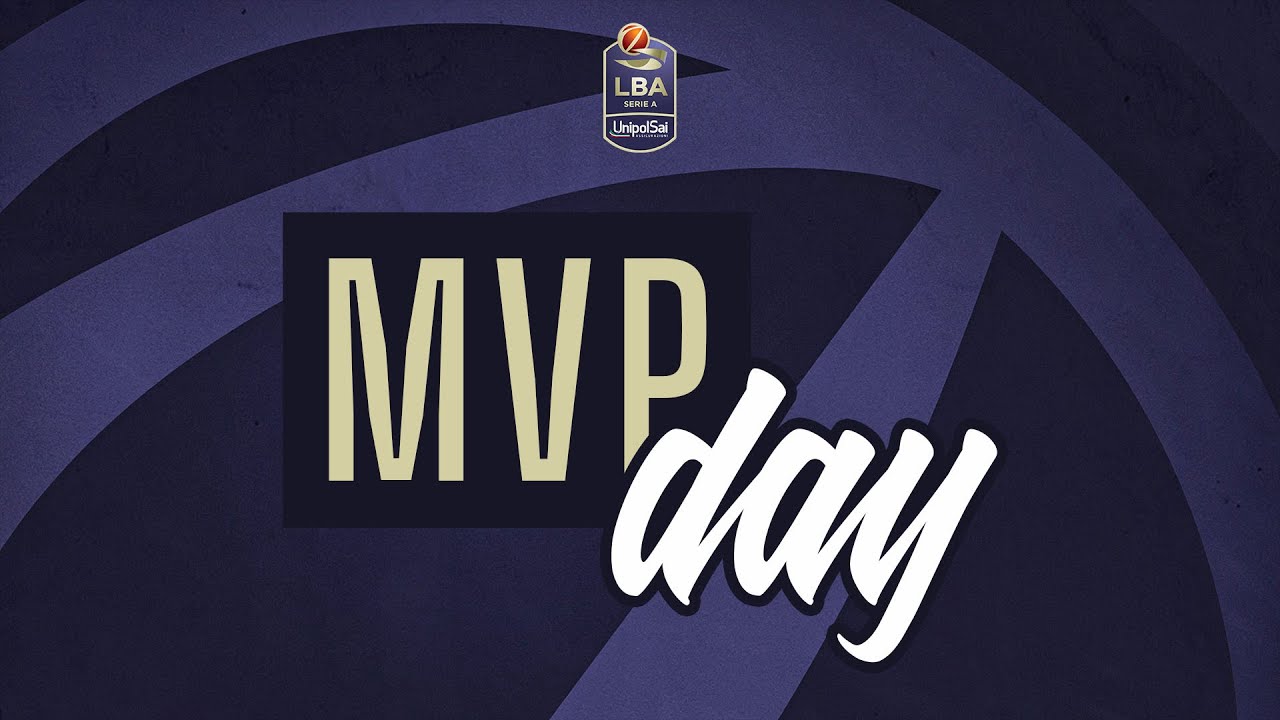 Alice said: I will find the book. 
Alice said she would find a book.
The 18th of January
1.Nick said: “The technical problems happen some time”.
1. Nick said the technical problems happened some time. 
2.Olga asked: “Did you watch “Home Alone” yesterday?”
2. Olga asked if I had watched HA the day before. 
3.Lina said: “She is watching a silent film”.
3. Lina said she was watching a silent film.
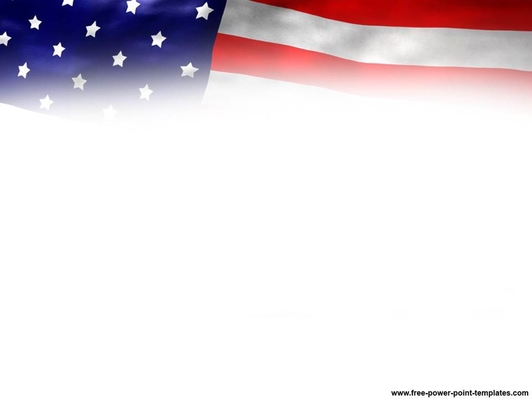 Will – would 
Shall – should
Reported speech changes
I 
We 
is, am 
are
will 
shall 
go/watch (глагол в первой форме)
went/watched (глагол в 2 форме или оконч -ed)
have/has V3/Ved
have/has been Ving
he/she 
they 
was 
were
would 
should 
 went/watched (глагол в 2 форме или оконч -ed)
had V3/Ved (глагол в 3 форме или оконч -ed)
had V3/Ved
had been Ving
Ex. 3, p. 16 Sentences 1, 3, 8
Peter: What film will you see at the Odeon? 
1. Peter asked what film I would see at the Odeon? 
3. Val: I shall go to the cinema in the evening.
3. Val said he should go to the cinema in the evening. 
8. Miss Fox: Who will play in this comedy? 
8. Miss Fox asked who would play in these comedy?
What film is it?
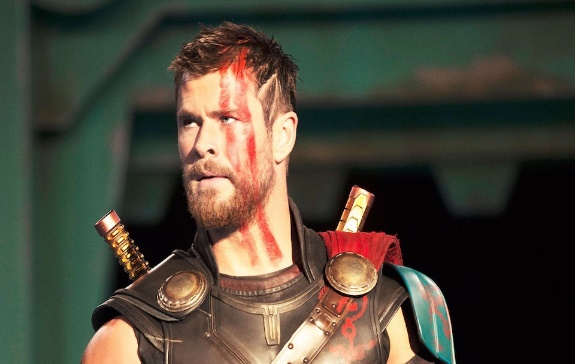 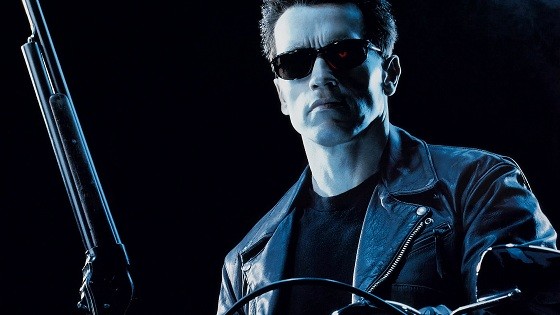 Harry Potter
Thor: Ragnarok
Terminator
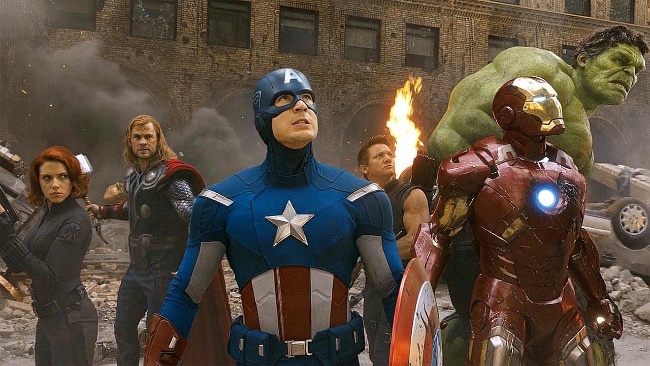 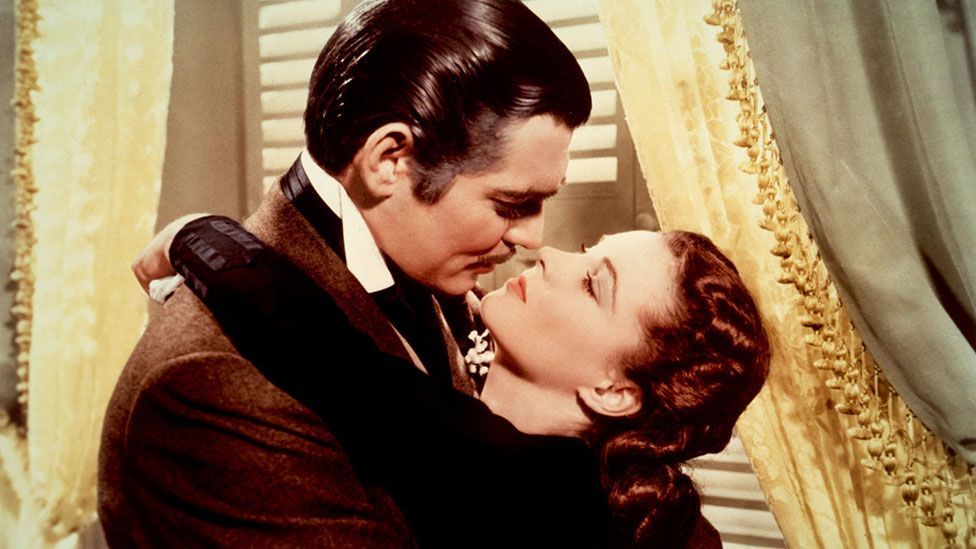 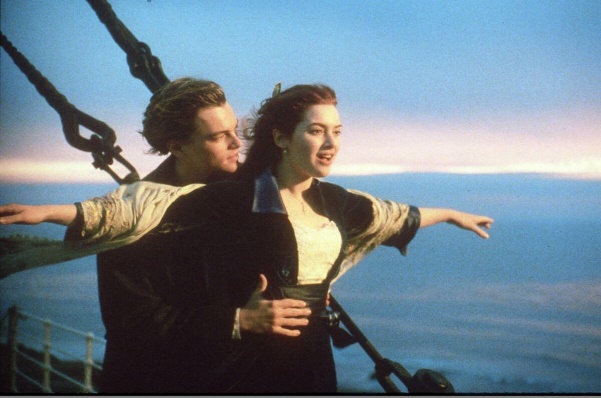 Avengers
Titanic
Gone with wind
Report sentences
George said: “I will go to the cinema tomorrow”. 
Melissa said: “What will we do after the cinema tomorrow?”
Don said: “We won’t shoot a short video”
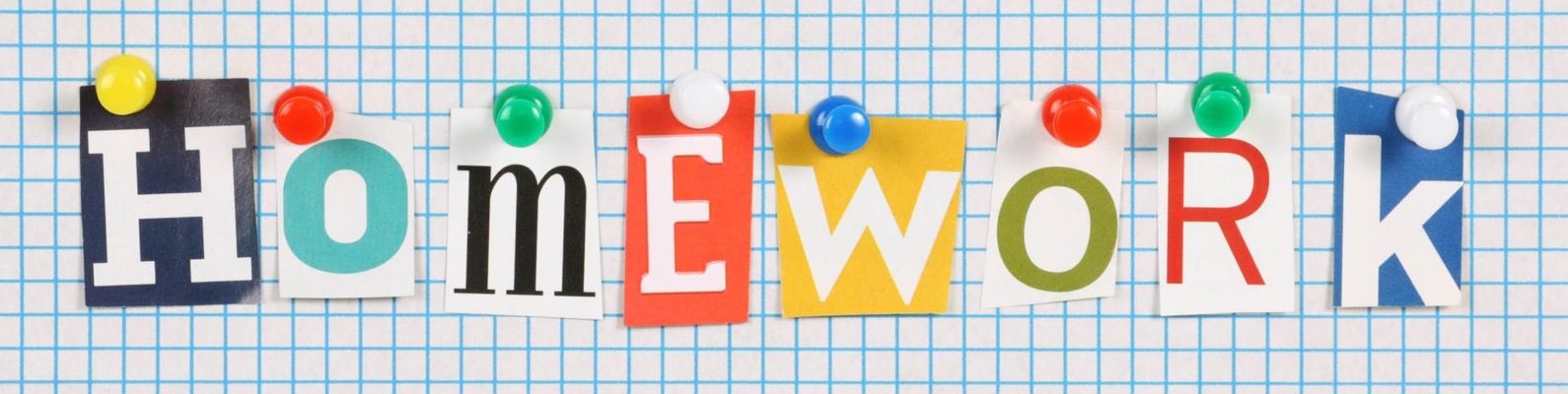 Do the exercise from file